স্বাগতম
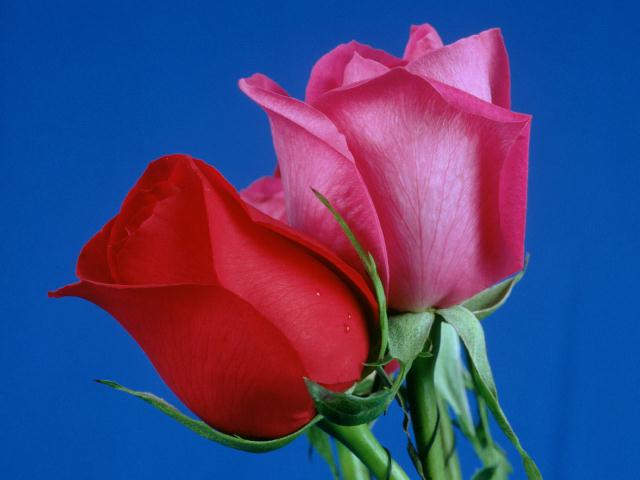 শিক্ষক পরিচিতি
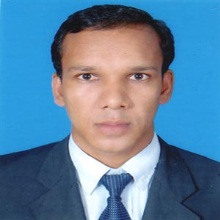 মোঃ ইমদাদুল হক 
সহকারী শিক্ষক (ICT)
শাহজাহানপুর উচ্চ বিদ্যালয় 
মাধবপুর, হবিগঞ্জ।
E-mail : imdadulhaque3464@gmail.com
পাঠ পরিচিতি
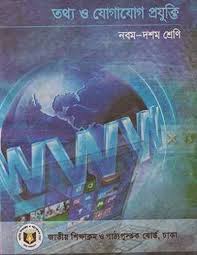 শ্রেণি : দশম
বিষয় : তথ্য ও যোগাযোগ প্রযুক্তি
অধ্যায় : পঞ্চম
পাঠ : মাল্টিমিডিয়া ও গ্রাফিক্স 
সময়ঃ ৫০ মিনিট
নিচের চিত্র দেখে চিন্তা করে বলো
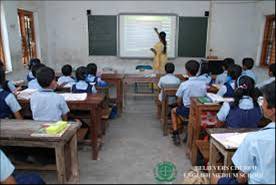 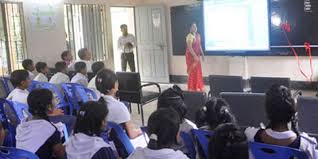 মাল্টিমিডিয়া ক্লাসরুম
নিচের চিত্র দেখে চিন্তা করে বলো
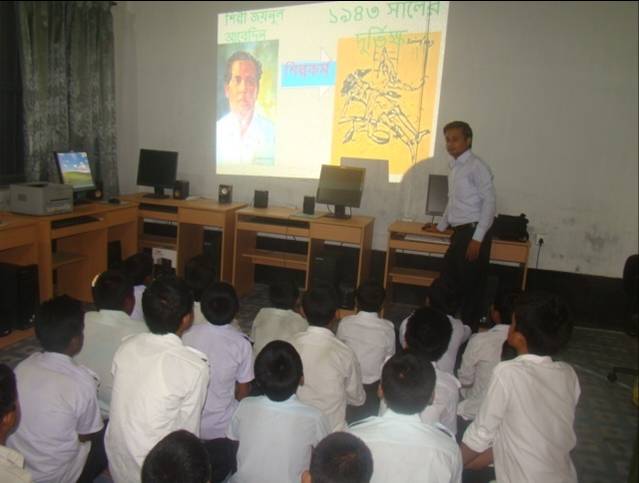 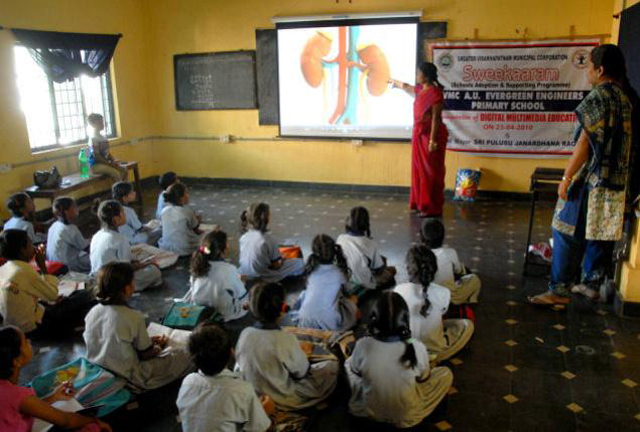 মাল্টিমিডিয়া ক্লাসরুম
নিচের চিত্র দেখে চিন্তা করে বলো
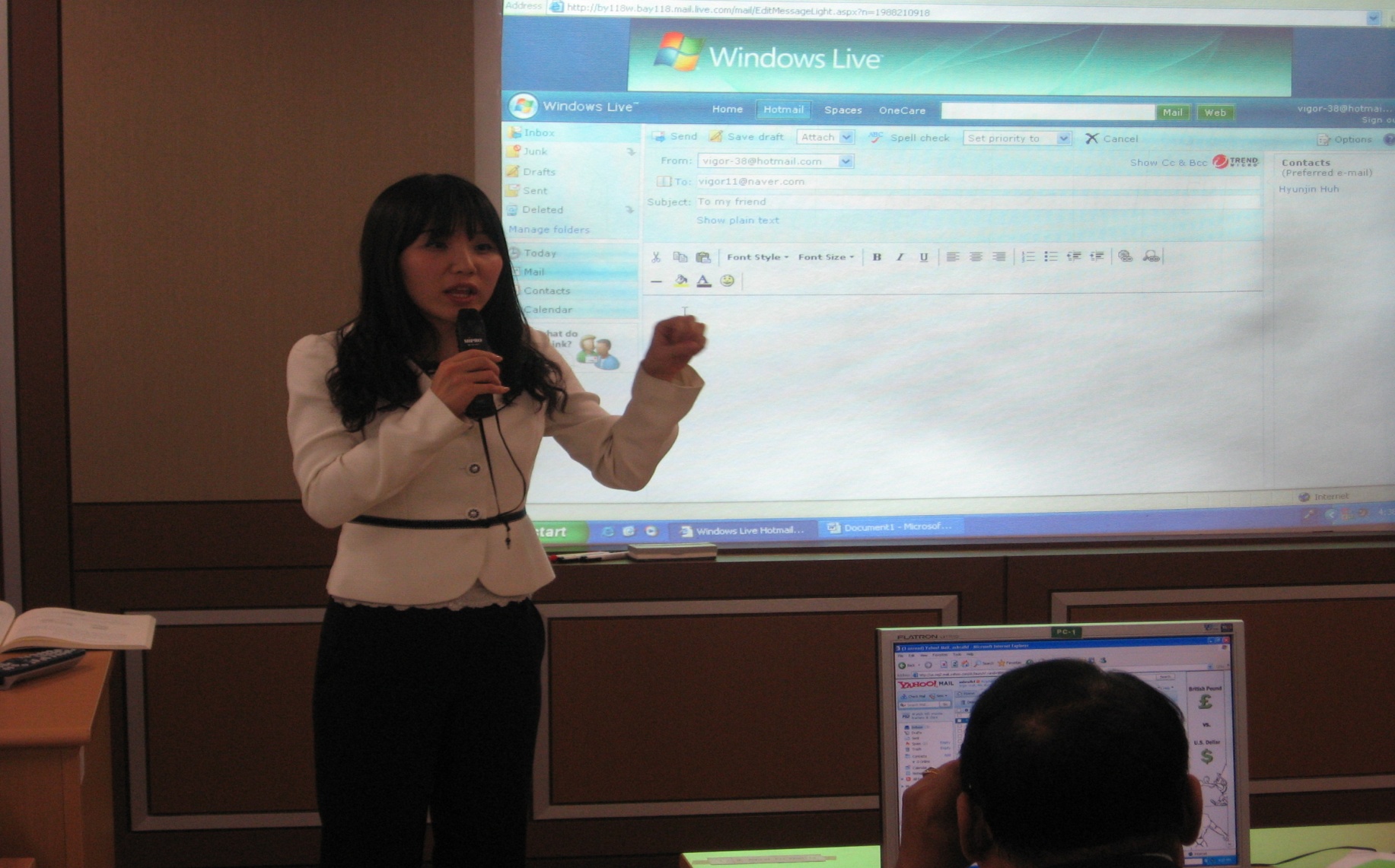 মাল্টিমিডিয়া ক্লাসরুম
আজকের পাঠ
মাল্টিমিডিয়া ও গ্রাফিক্স
শিখনফল
এই পাঠ শেষে শিক্ষার্থীরা…
১। মাল্টিমিডিয়ার ধারনা ব্যাখ্যা করতে পারবে।
২। মাল্টিমিডিয়ার মাধ্যমসমুহ বর্ননা করতে পারবে।
৩। মাল্টিমিডিয়া ব্যবহারের ক্ষেত্রসমুহ চিহ্নিত করতে পারবে।
মাল্টিমিডিয়া
মাল্টি অর্থ বহু, মিডিয়া অর্থ মাধ্যম।  লেখা, ছবি, অডিও, ভিডিও, গ্রাফিক্স এর সমন্বিত পদ্ধতি হল মাল্টিমিডিয়া । মাল্টিমিডিয়া বিনোদন, শিক্ষা, ইন্টারনেটসহ বিভিন্ন ক্ষেত্রে ব্যবহৃত হয় ।
মাল্টিমিডিয়ার প্রয়োগের ক্ষেত্রসমুহ
বর্ণ বা টেক্সট
চিত্র বা গ্রাফিক্স
শব্দ বা অডিও
ভিডিও, টিভি,সিনেমা
এনিমেশন ও ডিজিটাল প্রকাশনা
নিচের চিত্র দেখে চিন্তা করে বলো
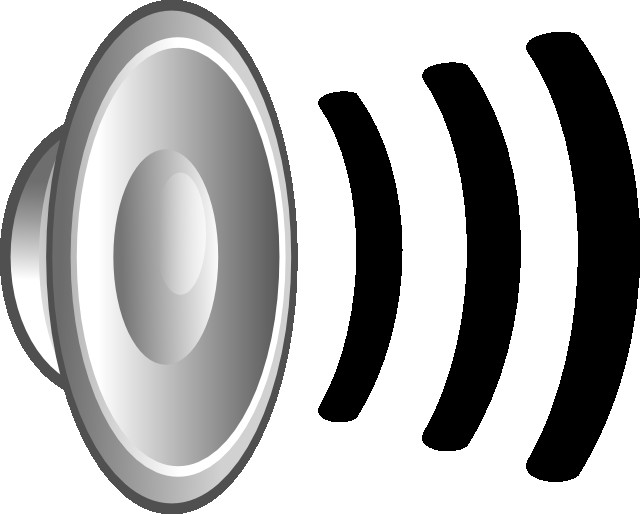 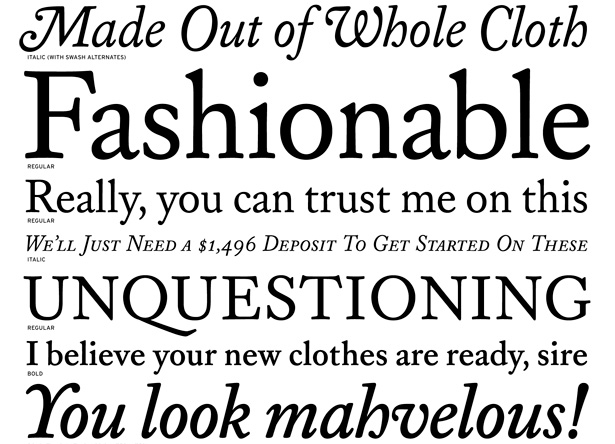 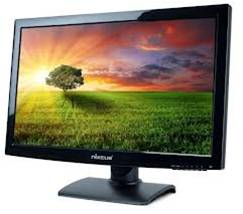 শব্দ
বর্ণ
ছবি
নিচের চিত্র দেখে চিন্তা করে বলো
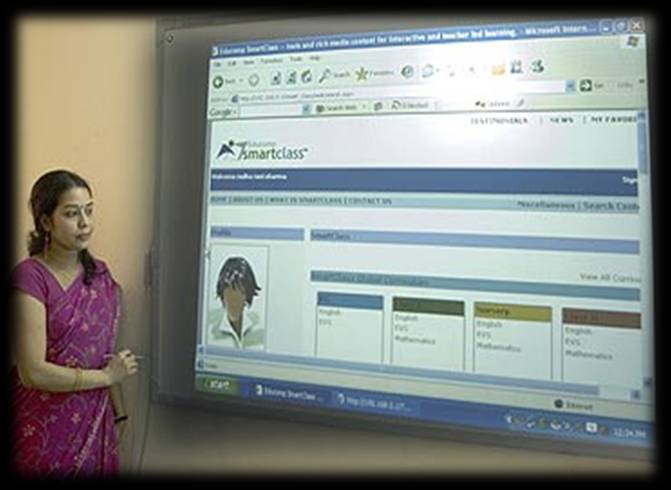 মাল্টিমিডিয়ার মাধ্যমে যে কোনো বিষয় সহজে উপস্থাপন করা যায়, শিক্ষার্থীরা সহজেই তা বুঝতে পারে।
মাল্টিমিডিয়া ব্যবহারের ক্ষেত্রসমুহ
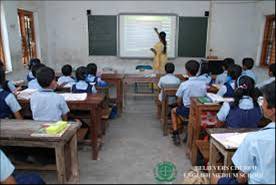 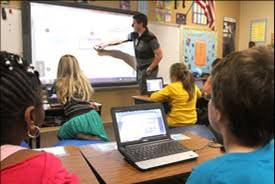 মাল্টিমিডিয়ার মাধ্যমে যে কোনো বিষয় সহজে উপস্থাপন করা যায়, শিক্ষার্থীরা পাঠ উপস্থাপনে খুব মনোযোগি থাকে।
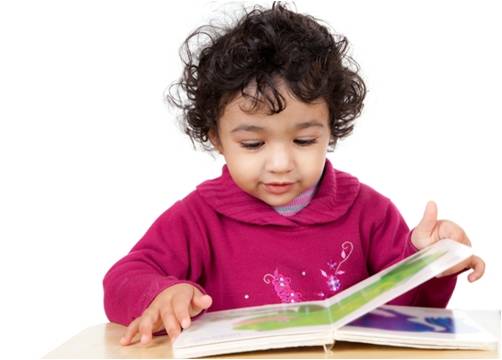 একক কাজ
মাল্টিমিডিয়া কাকে বলে?
মাল্টিমিডিয়া ব্যবহারের ক্ষেত্রসমুহ
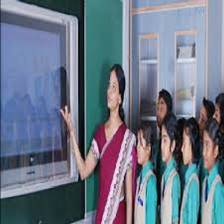 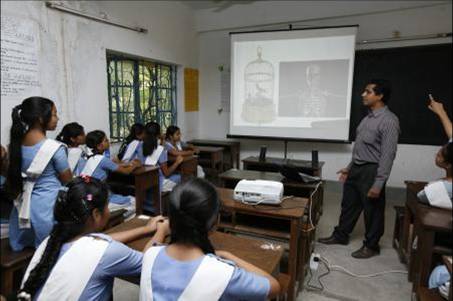 মাল্টিমিডিয়ার মাধ্যমে যে কোনো বিষয় সহজে উপস্থাপন করা যায়, শিক্ষার্থীরা বিনোদনের মত তাদের পড়া শিখতে পারে।
মাল্টিমিডিয়ার মাধ্যমসমুহ
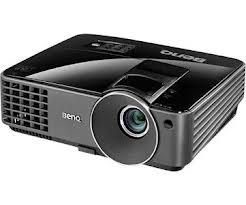 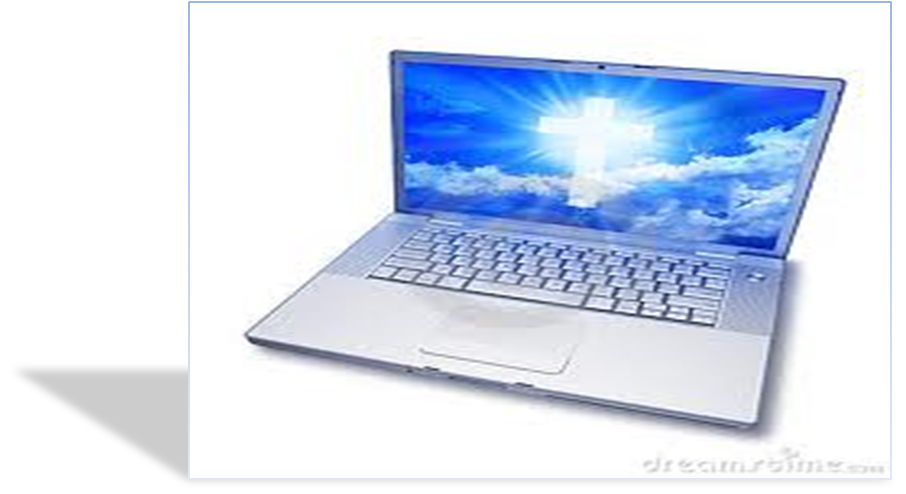 প্রজেক্টর
ল্যাপটপ
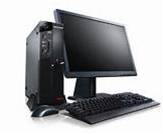 কম্পিউটার, প্রজেক্টর, ল্যাপটপ এর মাধ্যমে মাল্টিমিডিয়া ক্লাস করা হয়।
কম্পিউটার
মাল্টিমিডিয়ার মাধ্যমসমুহ
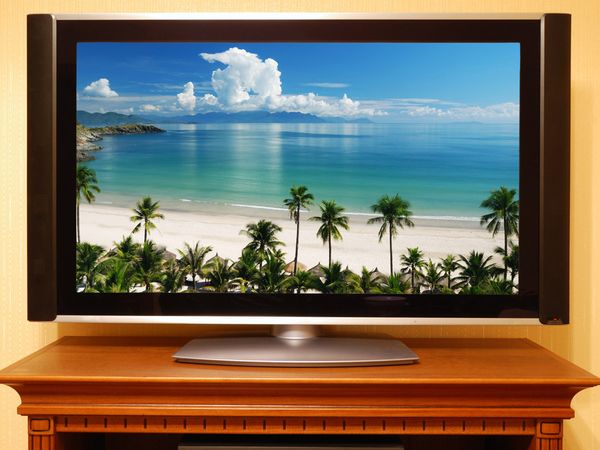 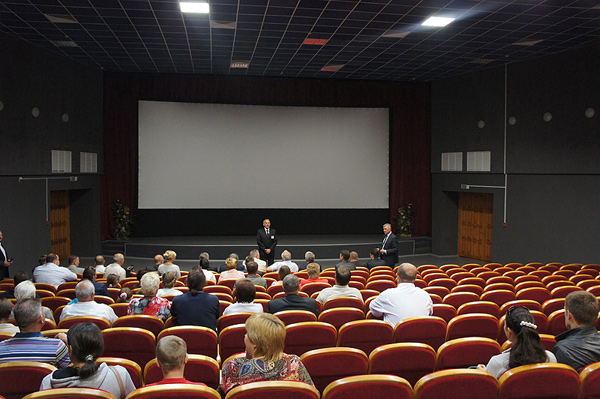 সিনেমা
টেলিভিশন
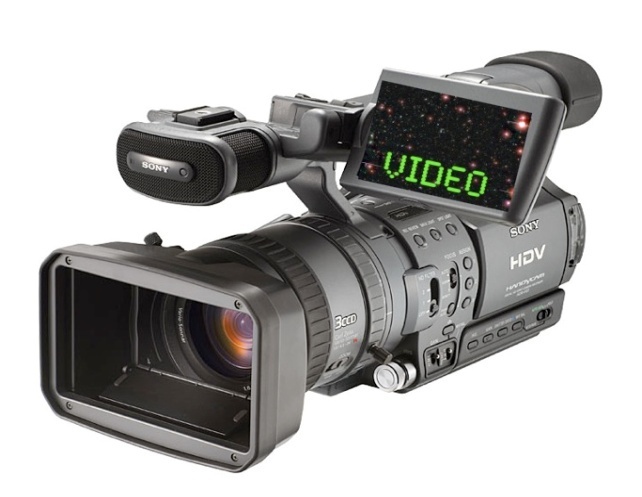 টেলিভিশন, সিনেমা, ভিডিও দিয়ে মাল্টিমিডিয়া প্রদর্শন করানো যায়।
ভিডিও
নিচের চিত্র দেখে চিন্তা করে বলো
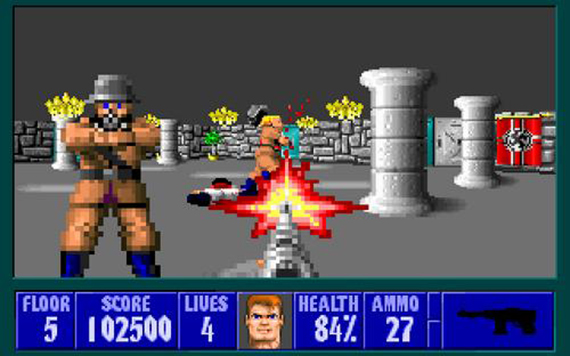 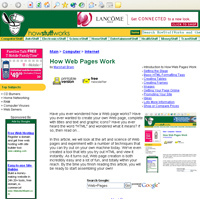 ভিডিও গেম
ওয়েব পেইজ
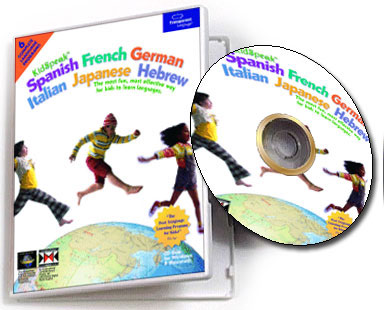 ভিডিও গেমে মাল্টিমিডিয়া দেখা যায়, শিক্ষামুলক সফটওয়ারে মাল্টিমিডিয়া আছে, ওয়েব পেজেও আমরা মাল্টিমিডিয়া দেখতে পাই।
শিক্ষামুলক সফটওয়্যার
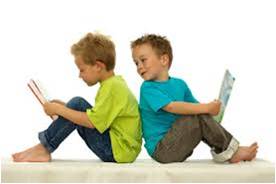 জোড়ায় কাজ
মাল্টিমিডিয়ার প্রয়োগ কি কি ক্ষেত্রে বর্ননা কর।
মূল্যায়ন
১। মাল্টিমিডিয়া কাকে বলে?
২। কয়েকটি মাল্টিমিডিয়া মাধ্যমের নাম বল।
৩। মুদ্রন প্রকাশনায় কিভাবে গ্রাফিক্স ব্যবহার হচ্ছে।
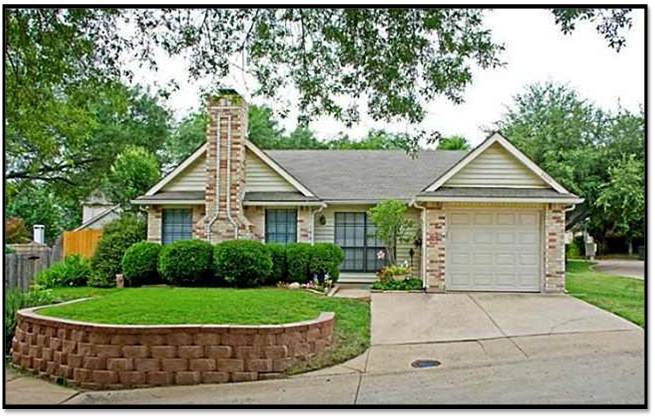 বাড়ির কাজ
মাল্টিমিডিয়ার ব্যবহারের সুবিধা ১০টি বাক্যে লিখে আনবে।
ধন্যবাদ
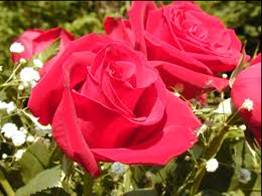